Drammaturgia musicale IX
L’aria I
Giulio Rospigliosi, Stefano Landi, Sant’Alessio (1632), I,2[scheda di S.E. Stangalino]
Alessio canta un’aria articolata in tre strofe di quinari e settenari, intervallate da un ritornello strumentale. Ogni strofa si suddivide in due sezioni: i primi tre versi di ogni strofa differiscono, mentre gli ultimi quattro sono identici (“Chi l’ali a me darà ecc”). La melodia, che si ripete identica per ogni strofa, subisce una profonda inflessione alla volta del quarto verso [§] dove avviene il passaggio tra testo che cambia e testo che si ripete, che potremmo a buon titolo definire ritornello. Questo refrain presenta alcuni tratti ricorrenti, come il virtuosistico melisma su “volo”, che sonorizza il significato letterale del lemma (ma ciò accade anche nel primo verso su “volano”), e la ripetizione dell’ultimo verso “e mi riposi là”, a marcare il termine della strofa e l’attacco della sezione strumentale.

Tutt’altro clima emerge dal duetto tra Curzio e Marzio, strutturato in due stanze di ottonari di sette versi ciascuna. Il cambio metrico s’appaia a un differente registro stilistico, da vera e propria canzonetta di facile morale e assolutamente priva di sostanza affettiva. L’enfasi è data a parole come “grasso” senza particolari artifici se non pronuncia strascicata confacente all’elemento comico caricaturale, un disimpegno assoluto suggellato dalla cantilena finale sull’ultimo verso nonsense. Anche in questo brano la musica si ripete identica in ogni strofa, ma senza le finezze che distinguono il canto di Alessio, che pure è strofico. Il canto dei paggi è gioviale e spigliato e, benché povero nella sua sostanza, è pezzo perfettamente contrastante col brano precedente, e dunque funzionale al principio di varietà che va ricercandosi nel teatro musicale coevo.
SANT’ALESSIO
 
   Se l’ore volano,
e seco involano
ciò ch’altri ha qui, §
chi l’ali a me darà
tanto ch’all’altro polo
io prenda il volo,
e mi riposi là?		[Sinfonia]
 			
   Nel mondo instabile
altro durabile
ch’il duol non è. §
Chi l’ali a me darà
tanto ch’all’altro polo
io prenda il volo,
e mi riposi là?

   Quei rai che splendono
qui l’alme offendono,
né serban fé. §
Chi l’ali a me darà,
tanto ch’all’altro polo
io prenda il volo,
e mi riposi là?
Scena terza
S. Alessio, Marzio, Curzio.
Marzio e Curzio, paggi d’Eufemiano,col vedere S. Alessio, stimato da loro un forestiero mendico e per 
carità alloggiato in quel palazzo, 
non lasciano di schernirlo ascoltati 
da S. Alessio con umiltà 
e sofferenza. 

CURZIO E MARZIO

   Poca voglia di far bene,
viver lieto, andar a spasso
fresco e grasso mi mantiene.
La fatica m’è nemica.
   E mentr’io vivo così 
è per me festa ogni dì.
Di ri- di ri- di ri-...
   Vada il mondo come vuole.
Lascio andar né mi molesto.
Tutt’il resto son parole.
   Pazzo è bene da catene
chi fastidio mai si dà 
per saper quel che sarà.
Di ri- di ri- di ri-...
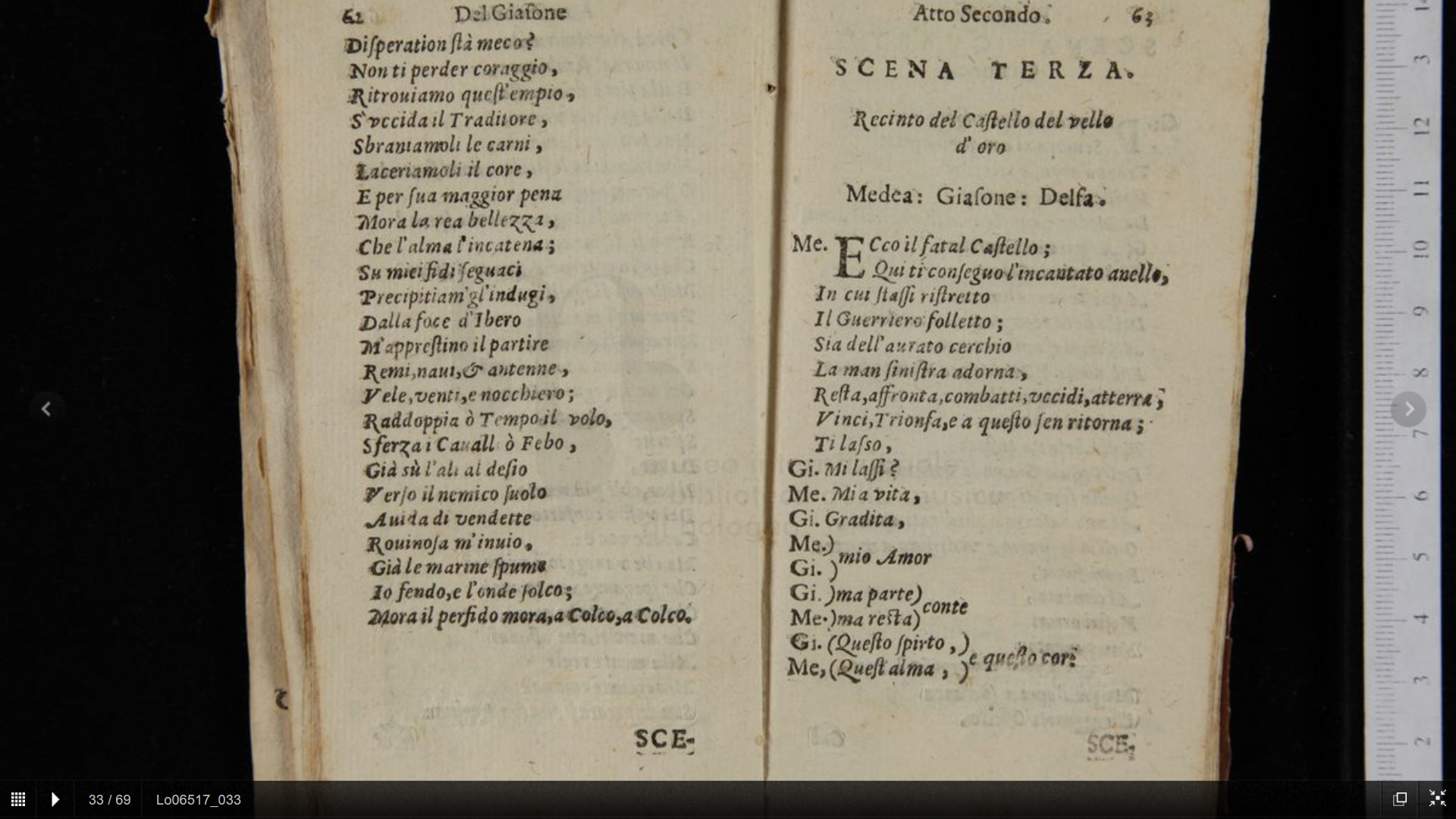 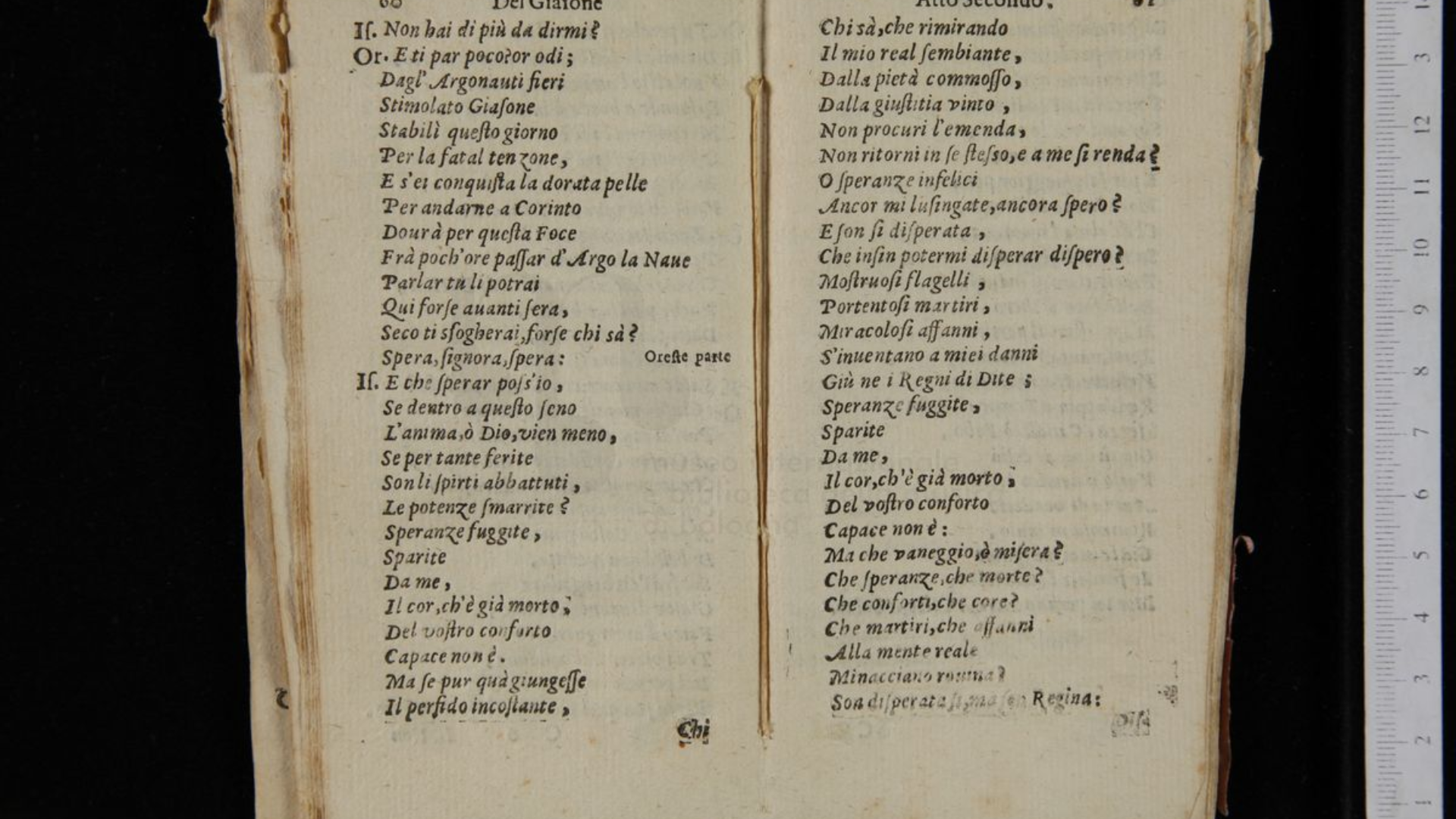 Giacinto Andrea Cicognini, Il Giasone , Venezia, 1649 (F. Cavalli), II,2
Il lamento di Isifile consta propriamente di un’aria di una stanza “Speranze fuggite ecc.” due volte replicata (riscritta dal poeta, e non soltanto enunciata più volte dalla musica), introdotta da una sezione in stile recitativo “E che sperar”; la strofa e la sua replica sono separate da un amplissimo squarcio di recitativo “Ma se pur qua giungesse ecc.” che per la sua straordinaria ricchezza  retorica e varietà racchiude esso da solo il senso dell’intero lamento. 
La forma è ibrida. I primi sei versi scorrono fluidi senza impennate di rilievo (fatta eccezion per l’acuto su “o dio”, che sonorizza l’esclamazione), fino all’intonazione della melodia nella stanza dell’aria, enunciata due volte di seguito. L’esordio mostra un artificio retorico di grande effetto (indico in violetto): il silenzio, la pausa dopo “Speranze” e dopo “fuggite”, una specie di singulto, traduce l’implorazione implicita nel vocativo. La stessa esitazione (una lunga pausa) si percepisce nel recitativo seguente, dopo “Ma”, che apre una terza sezione, una tirata in cui la principessa contempla per un momento l’eventualità di una soluzione positiva. La disillusione è affermata subito dopo (versi in arancione): su due domande retoriche la musica si impenna e traccia un drammatico profilo melodico che enfatizza la ricaduta nella disperazione più cupa. In blu un istante di energica reazione; su “mostruosi flagelli” la musica incalza con cadenza martellante in un angoscioso crescendo. Dunque la risoluzione finale enunciata nella replica della strofa.
Il brano, pur alternando aree strofiche a sezioni recitative, non si basa su una rigida distinzione degli istituti formali, bensì sulla drammaticità veicolata dai singoli versi e le possibili relazioni tra le differenti aree. Così si spiega il senso di destabilizzazione conferito dall’ascolto del recitativo centrale, tanto carico e musicalmente pregno da apparire come una prosecuzione dell’aria in senso stretto: la musica funge da fluido osmotico e fonde le differenti aree poetiche in un continuum del tutto imprevedibile, del tutto conforme alle reazioni della principessa tradita, ora preda di scatti violenti, ora piegata al languore della disillusione.
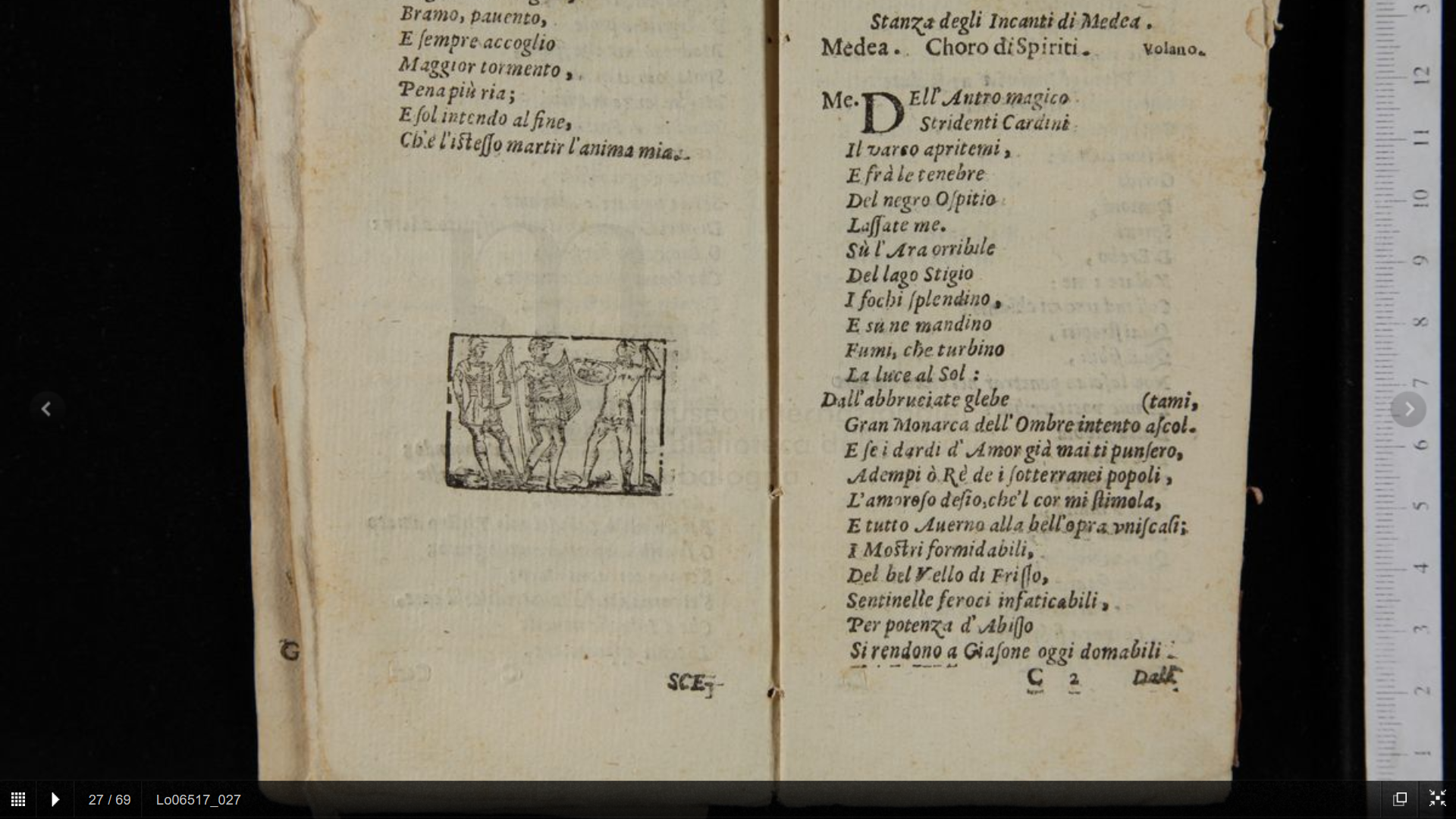 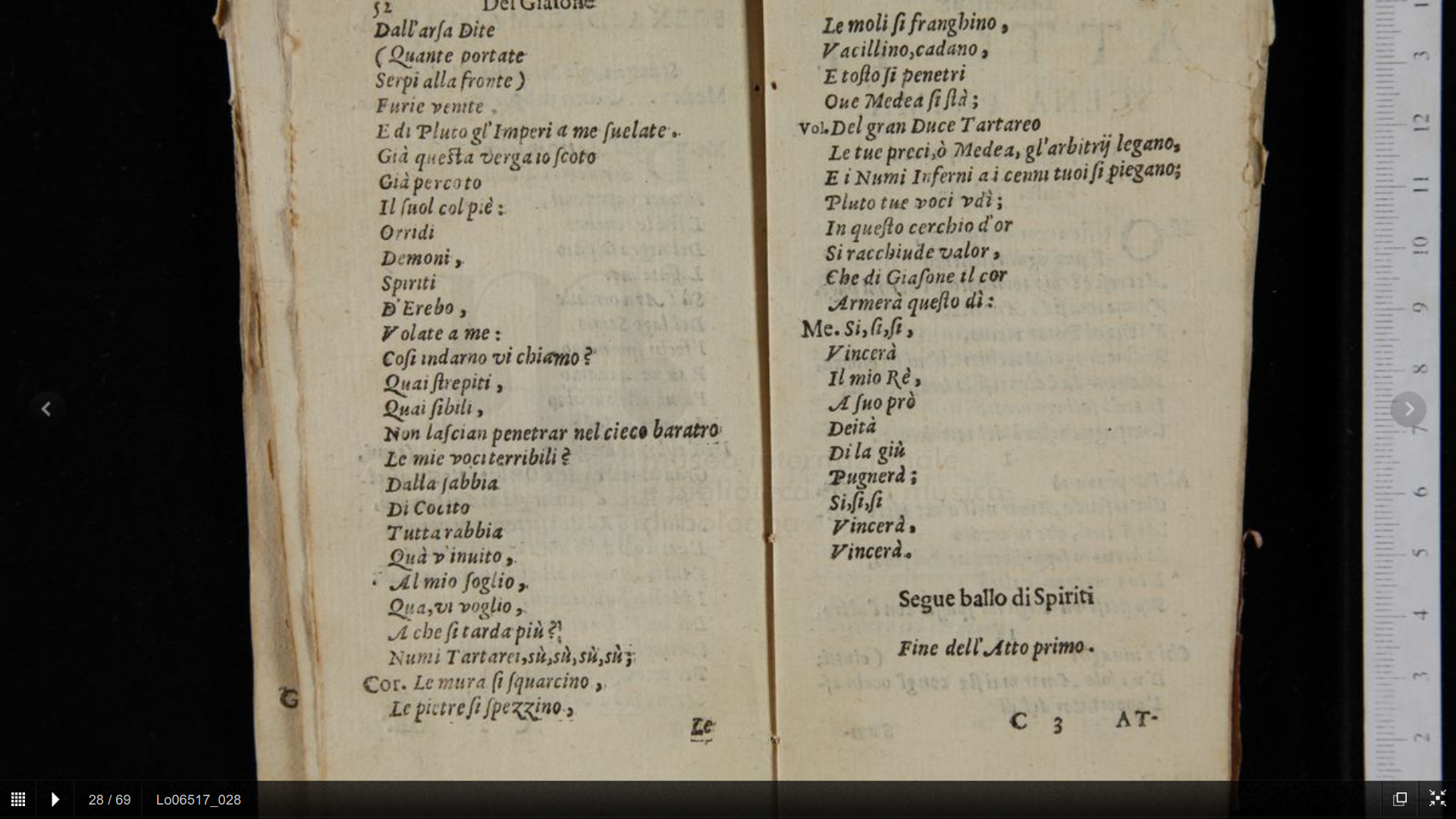 Declamato
Declamato
 melodico
Declamato melodico
Declamato
 melodico
Melodia danzante
Declamato
Declamato
 concitato
Declamato melodico
Canto 
disteso
sostenuto
Declamato melodico
Giacinto Andrea Cicognini, Il Giasone , Venezia, 1649 (F. Cavalli), I,15
La poesia. Il brano è articolabile in sei parti o sezioni. [1] “Dall’antro magico” consta di due strofe di quinari sdruccioli (eccezion fatta per l’ultimo verso di ogni stanza che esce tronco). Il verso sdrucciolo, non tra i più comuni nella lingua italiana (che abbonda invece di parole piane), distingue dunque situazioni eccezionali associate a figure superumane e a occasioni favolose, in questo caso il rito magico. L’uscita sdrucciola caratterizza anche la sezione seguente [2] “Dall’abbruciate glebe” in versi non regolarmente rimati, una perorazione a Plutone e all’inferno. [3] Da “Dall’arsa Dite” si entra nel vivo della gestualità rituale (l’apparire della verga magica sottende azioni finalizzate ad evocare gli spiriti dell’inferno) che sfoggia una ricercata complessità nella stravagante – e davvero eccentrica – sequela di strofe con metrica diversa. In [4] “Le mura si squarcino” gli spiriti rispondono in senari sdruccioli. Nella sua strofa [5] “Del gran duce tartareo” Volano si esprime in endecasillabi e settenari, mentre l’ultima stanza affidata a Medea [6] “Sì, sì, sì, | vincerà” è una sequenza di versi quaternari tronchi.
La voce. Medea canta con una voce di soprano capace di notevole volume e buona espansione nel registro medio, ma soprattutto con facilità nel passaggio tra i registri, giacché il canto si gioca sostanzialmente tra due modalità: declamato (sia esso lento o concitato) ed esecuzione di linee melodiche che impongono virtuosistici passaggi dal basso all’acuto e viceversa.
La forma e il canto. Il canto alterna sezioni in stile concitato (ossia un nervoso declamato) a momenti dal clima più disteso. Nei riquadri indico lo stile che il canto assume nei versi corrispondenti (declamato melodico, concitato, disteso ecc.). È l’irregolarità della melodia, della condotta vocale sempre spiazzante e innaturale, perfino dell’accompagnamento strumentale sempre interrotto e frantumato a indicare la situazione scenica fantastica e irreale, demoniaca. Introduzione strumentale. La melodia è frastagliata da pause improvvise e reiterate; la sezione strumentale enuncia una figura ritmica solenne e ossessiva (0’40’’) che funge da motivo conduttore del brano, [1] e sulla quale la voce si modella. Sul primo verso “Dell’antro magico” il canto intona note ribattute, e nelle prime due strofe l’effetto ossessivo e conturbante dei versi sdruccioli enfatizza l’invocazione. Spicca fin dalla prima stanza il virtuosismo vocale che qui consiste nello slancio, disinvolto quando non arrogante, della voce dal registro grave a quello acuto (“cardini”), e viceversa (“tenebre”). La seconda strofa intona la melodia della prima stanza, ma con qualche variazione: si segnala l’acuto su “fochi” e su “sol” in chiusura. [2] “Dall’abbruciate glebe”. Prevalgono stile declamato e concitato. Su “ascòltami”, parola chiave, l’acuto si fa imperioso (è la prima invocazione al re degl’inferi); su “l’amoroso desio che ’l cor mi stimola” il canto smussa ogni asperità per espandersi morbido e così sonorizzare il senso della frase, unica concessione di questo brano al lirismo amoroso vero e proprio. I versi restanti rinfocolano la tensione. [3] “Dall’arsa Dite”. Sezione variegata e complessa, il canto mostra differenti modalità d’intonazione dalle quali trapela l’imponderabile del mondo magico. Il canto è concitato, nervoso, si muove di sbalzo, ossia per ampi intervalli. Su “scoto” l’orchestra si anima, a simulare l’ambiguo roteare della bacchetta magica; su “orridi”, “demoni” accenna un motivo melodico che rimarca l’accento metrico (si noti il verso sdrucciolo anche su “strepiti”, “sibili”). Il ritmo ossessivo che veste i versi “Dalla sabbia” emerge pure nel coro che segue ... [4] “Le mura si squarcino” ... dove ogni verso casca su una pausa inattesa, un brusco silenzio che apre un baratro sull’abisso (infernale!). [5] “Del gran duce tartareo”. Volano canta in stile recitativo, con attenzione alle sillabe metriche. [6] “Sì, sì, sì, | vincerà” il brano chiude con una melodia danzante; i versi presentano uscite tronche dal carattere affermativo non più aggressivo: l’incantesimo è compiuto.
Nicolò Minato, Francesco Cavalli,Artemisia (1657), III,4[scheda di S.E. Stangalino]
Il “lamento” intonato da Oronta presenta la tipica forma con intercalare (qui contraddistinto dal colore arancione) la forma più in voga a metà Seicento. Si tratta di una struttura a prima vista assai semplice, ma che può presentare una veste più o meno complessa poiché suscettibile di diverse varianti, che nella maggior parte dei casi si concretano nel numero dei versi che compongono l’intercalare, e nella loro collocazione.
L’aria è divisa in due strofe (ossia è un’aria bistrofica) separate da un episodio strumentale. 
L’intercalare, o ritornello, consiste in un verso enunciato – in questo brano - in testa alla prima strofa, in chiusura della stessa, e nell’ultimo verso dell’aria. Così l’intercalare appare due volte nella prima strofa e una volta soltanto (ovvero in chiusura del brano) nella seconda. L’intercalare NON appare qui in testa alla seconda strofa.
Esiste tuttavia una vasta gamma di soluzioni alternative che può contemplare per esempio, nella medesima aria, la presenza di due intercalare differenti (in questo caso di solito ogni strofa ha il suo proprio intercalare), oppure di un intercalare più esteso che può comprendere due o tre versi. Vi sono insomma molte possibilità combinatorie tra strofe e intercalare, che rendono questo principio formale più complesso e interessante di quanto intuibile a tutta prima.
La melodia, la stessa per le due strofe, è qui cullante, distesa e memorabile; la memorabilità  è infatti la principale qualità dell’intercalare che fa leva sulla sensazione di piacere che l’ascoltatore trae nel riconoscere una melodia già udita un precedenza. La seconda strofa presenta alcune varianti, per o più melismi, in ragione del variare del testo poetico, e pure qualche melisma nell’intercalare dell’ultimo verso, finalizzato se non altro a marcare la chiusa del brano.
ORONTA


     Dammi morte o libertà,
cieco Amor, che tante pene,
tanti guai, tante catene,
sostener il cor non sa.
     Dammi morte o libertà.
Troppo è dura servitù,
è martir troppo severo
adorar un idol fiero,
una rigida beltà.
     Dammi morte o libertà.
Andrea Perruccio, Francesco Provenzale,La Stellidaura vendicante (1674), III,15[scheda di S.E. Stangalino]
Il testo poetico consta di due strofe: una quartina di ottonari a rima alternata,  seguita da una quartina di decasillabi e ottonari alternati, pure a rima alternata. Il cambio di regime metrico segnala un cambio di episodio dal punto di vista musicale. 
La forma. L’introduzione strumentale enuncia il motivo principale del brano: una melodia languorosa ma trainante, che in poche battute affresca l’intero ambiente e prepara l’enunciazione della prima strofa [A], che canta la medesima melodia. L’espediente della ripetizione si delinea fin da subito come elemento strutturale favorito: sia il primo distico sia il secondo vengono ripetuti due volte, il secondo distico con melodia variata, che marca la chiusura della prima sezione. Segue un ritornello strumentale che riprende il tema dell’introduzione, chiude la sezione A e introduce la seguente: B. La seconda sezione assume nuovo materiale melodico, che non contrasta colla melodia della prima stanza ma pare piuttosto prendere spunto da quest’ultima per elaborare nuova materia sonora ingentilita da una scrittura più mossa e variata (il canto non è più strettamente sillabico, ma leggermente fiorito). Una seconda ripresa dell’episodio strumentale funge ancora da interludio. A questo punto la prima parte viene riproposta interamente, ma sottoposta a notevoli variazioni [A’; NB: il testo in arancione non compare nel libretto ma è riscritto per comodità argomentativa]: la melodia è la stessa, ma agghindata da nuove note o modificata nel suo profilo, sempre però in modo da rimanere riconoscibile.

La forma è così schematizzabile:
	• Introduzione strumentale
	• Episodio A
	• Interludio strumentale
	• Episodio B
	• Interludio strumentale
	• Episodio A’
ARMIDORO

   Deh rendetemi, ombre care,			A
il mio ben che mi rapiste.				
Oh bellezze uniche e rare,
ahi da me come spariste?
   Rispondetemi, larve cortesi:			B
chi l’estinta mia rubbò?
Deh qual nume, ch’io forse offesi,
da’ miei lumi l’involò?


	[Deh rendetemi, ombre care,		A’
	il mio ben che mi rapiste.
	Oh bellezze uniche e rare,
	ahi da me come spariste?]
Metastasio – Pergolesi, L’Olimpiade, I,2
La scena si apre con un semplice recitativo. Per tutta la prima parte non ci sono ripetizioni di parole, se non «vieni» che serve a completare un endecasillabo con conseguente effetto di insistenza; ogni salto verso l’acuto della voce corrisponde ad una esclamazione («oh Dio!»), ogni ritmo accelerato a una insistenza o ad un’enfasi («e pace, e vita»), ogni inarcamento melodico ad una domanda («tu non sei noto in Elide ancor?», o una momentanea riflessione a parte di ciascun interlocutore («ecco risorta la mia speme cadente»).  I versi indicati da virgolette («) sono stati soppressi nella esecuzione che vi suggerisco: una pratica spesso usata anche nel Settecento per abbreviare lo spettacolo.
	Quando il recitativo termina, l’intonazione musicale è molto differente. In un primo momento entra l’orchestra con una introduzione dove i violini suonano una melodia ben definita e memorizzabile (A). Il cantante si esibisce subito dopo con un orgoglioso salto all’acuto sulla parola «superbo»: una chiara esibizione di potenza atletica, soprattutto se cantata con la voce fredda, non ancora scaldata dall’esercizio, visto che questa è la prima aria dell’opera; ugualmente accade subito dopo sulla parole «(me) stesso». Poi ripete spesso le medesime parole o le medesime frasi, cambia l’ordine delle parole e, soprattutto, su molte sillabe canta vocalizzi: lunghe serie di note emesse con grande agilità. Sottolinea così alcune parole chiave: «andrò portando in fronte» è cantato con piccoli abbellimenti, quasi ghirlande d’alloro, il «caro nome» dell’amico è subito ripetuto tre volte ad un altezza un poco superiore per creare maggior enfasi, «impresso» viene stampato nella memoria dell’ascoltatore da un altro ampio salto verso l’alto (è fino adesso la nota più acuta che abbiamo ascoltato) e subito verso il basso. Altre parole come «portando» sono occasioni di lunghe tirate vocali, dimostrazione di grande bravura esecutiva e di energia fisica. 
	Tutta la prima quartina è poi subito ripetuta con una melodia quasi uguale (A'), sebbene non identica: tutte le parole prima evidenziate, «caro nome», «impresso» e così via, ospitano ora lunghi vocalizzi; la seconda volta viene inoltre evidenziato diversamente l’ultimo verso, «come mi sta nel cor»: i violini che fino a quel momento avevano incalzato la voce con ritmi insistenti, si fermano in un sottofondo più intimo e continuo, la voce cessa di saltare dall’acuto al grave e procede più lirica su note tra loro più vicine e lunghe. Pergolesi costruisce una piccola oasi di intimità prima di far ripartire il movimento incalzante. È espressione di un ripiego emotivo, ma è anche un modo per passare meno bruscamente alla seconda quartina di versi.
	 In questa seconda quartina (B) le parole chiave non sono più la superbia e l’orgoglio ma la comunanza di affetti e intenti tra i due amici: i modi musicali dunque cambiano. Non abbiamo più vocalizzi, abbiamo meno agilità della voce, ma una melodia più dolce e continua, in modo minore, invece che maggiore: è lo stile idoneo per esprimere le emozioni intime e patetiche che il sentimentalismo Settecento ricercava. 
	Il breve ripiego negli affetti intimi e dolci della seconda quartina, con la languida melodia nel ‘debole’ minore, serve a far meglio risaltare l’orgoglio dominante in Megacle che poi è ribadito nel da capo: dopo che la seconda quartina è terminata, infatti, Megacle ripete interamente la prima parte dell’aria nelle sue due sezioni AA', ma questa volta il cantante può introdurre a suo arbitrio viarianti e abbellimenti improvvisati, visto che l’ascoltatore ha già sentito all’inizio nella sua integrità la musica composta per questa quartina.
Megacle e detti [Licida e Aminta]

Megacle				Megacle è teco.
Licida		Giusti dèi!
Megacle		     Prence!
Licida				      Amico.
		Vieni, vieni al mio seno. Ecco risorta
		la mia speme cadente.
Megacle				  E sarà vero
		che il ciel m’offra una volta
		la via d’esserti grato?
Licida					E pace e vita
		tu puoi darmi, se vuoi.
Megacle			             Come?
Licida						Pugnando
		nell’olimpico agone
		per me, col nome mio.
Megacle 			               «Ma tu non sei
		«noto in Elide ancor? 
Licida 				         No. 
Megacle 			          	   Quale oggetto 
		«ha questa trama? 
Licida 			 	        Il mio riposo. Oh dio! 
		«non perdiamo i momenti. Appunto è l’ora 
		«che de’ rivali atleti 
		«si raccolgono i nomi.» Ah vola al tempio;
		di’ che Licida sei. La tua venuta
		inutile sarà, se più soggiorni.
		Vanne. Tutto saprai quando ritorni.
Megacle		 Superbo di me stesso
		andrò portando in fronte
		quel caro nome impresso,
		come mi sta nel cor.
    			Dirà la Grecia poi
		che fur comuni a noi
		l’opre, i pensier, gli affetti,
		e al fine i nomi ancor.  (Parte)
Metastasio, “Demofoonte” (1733), sinossi dell’atto II
A) Gabinetti. 1) Creusa e Demofoonte. La principessa protesta per l’incomprensibile freddezza dello sposo assegnatole, Timante, e culmina in un’aria d’orgoglio in settenari (Tu sai chi son; tu sai | quel ch’al mio onor conviene. | Pensaci. E s’altro avviene | non ti lagnar di me. || Tu re, tu padre sei | ed obbliar non dei | come comanda un padre, |come punisce un re). 2) Demofoonte e Timante. Il re chiede spiegazioni al figlio che risponde alla fine con un’aria in senari di sfida al padre per salvar la vita alla sposa Dircea. L’agitazione di Timante sbilancia la seconda parte dell’aria che è composta da sei versi invece che da quattro (Prudente mi chiedi? | Mi brami innocente? | Lo senti; lo vedi; | dipende da te. || Di lei, per cui peno, | se penso al periglio, | tal smania ho nel seno, | tal benda ho sul ciglio, | che l’alma di freno | capace non è). 3) Demofoonte solo reagisce agli insulti ricevuti da Creusa prima e da Timante poi con una decisa aria in settenari, risolutiva sul da farsi (Se tronca un ramo, un fiore | l’agricoltor così, | vuol che la pianta un dì | cresca più bella. || Tutta sarebbe errore | lasciarla inaridir, | per troppo custodir | parte di quella). 
	B) Portici. 4) Matusio e Timante decidono di agire con la forza per salvare Dircea. Prima di rientrare dietro le quinte, Matusio ammira il coraggio di Timante in una breve aria in decasillabi (È soccorso d’incognita mano quella brama che l’alma t’accende; | qualche nume pietoso ti fa. || Dall’esempio d’un padre inumano | non s’apprende sì bella pietà). 5) Timante e Dircea e 6) Dircea e Creusa. Dopo un colloquio con Timante, Dircea, rassegnata al sacrificio, raccomanda Timante a Creusa con un’aria di ansia e autocommiserazione che tradisce i suoi sentimenti e insospettisce la principessa (Se tutti i mali miei | io ti potessi dir, | divider ti farei | per tenerezza il cor. || In questo amaro passo | sì giusto è il mio martir, | che se tu fossi un sasso |ne piangeresti ancor). 7) Creusa e Cherinto. Creusa si mostra meno rigorosa con Cherinto e questi canta un’aria in ottonari di timida speranza (No, non chiedo amate stelle | se nemiche ancor mi siete. | Non è poco, o luci belle, | ch’io ne possa dubbitar. || Chi non ebbe ore mai liete, | chi agli affanni ha l’alma avvezza | crede acquisto una dubbiezza | ch’è principio allo sperar). 8) Creusa, sola, medita sull’amore e l’onore di divenir regina in un’aria gnomica in settenari (Felice età dell’oro, | bella innocenza antica, | quando al piacer nemica | non era la virtù! || Dal fasto e dal decoro | noi ci troviamo oppressi; | e ci formiam noi stessi | la nostra servitù).	
	C) Atrio del tempio d’Apollo. 9) Dircea, Timante, poi 10) anche Demofoonte e guardie. L’attacco di Timante al tempio e lo scompiglio che ha creato è interrotto da Demofoonte. Timante si sottomette ma rivela che Dircea è sua sposa. Aria in settenari di furore di Demofoonte che condanna a morte entrambi gli sposi (Perfidi già che in vita | v’accompagnò la sorte, | perfidi no la morte | non vi scompagnerà. || Unito fu l’errore, | sarà la pena unita; | il giusto mio rigore | non vi distinguerà). 11) Dirce e Timante chiudono l’atto con un duetto di senari di amore ed estrema solidarietà nella sventura (La destra ti chiedo, | mio dolce sostegno, | per ultimo pegno | d’amore e di fé. || Ah questo fu il segno | del nostro contento; | ma sento che adesso | l’istesso non è. || Mia vita, ben mio. | Addio sposo amato. | Che barbaro addio! | Che fato crudel! | Che attendono i rei | dagli astri funesti, | se i premi son questi | d’un’alma fedel?)
Arie cantabili e arie di tempesta
Metastasio, Artaserse, II,11 Aria di Arbace
A. Zeno, Griselda, II,2 aria di Costanza
Per quel paterno amplesso,
per questo estremo addio,
conservami te stesso,
placami l’idol mio,
difendimi il mio re.
	Vado a morir beato,
se della Persia il fato
tutto si sfoga in me.

(parte fra le guardie seguìto da Mega-bise e partono i grandi)
Agitata da due venti   
freme l’onda in mar turbato 
e ’l nocchiero spaventato 
già s’aspetta naufragar. 
	Dal dovere e dall’amore 
combattuto questo core 
non resiste; par, che ceda, 
e cominci a disperar.